NATIONAL DEPARTMENT OF HUMAN settlements QUARTER 3 PERFORMANCE
18 MAY 2022
1.  PURPOSE
To report to the Portfolio Committee on Human Settlements on the performance of the Department for the performance reporting period, October – December 2021
5/19/2022
2
PERFORMANCE MEASUREMENT
5/19/2022
3
5/19/2022
4
2021/22 QUARTERLY PERFORMANCE (PERCENT)
The Departmental Performance decreased by 13% in quarter 2 compared to the first  quarter whilst quarter 3 went up 9% from Quarter 2
5/19/2022
5
5/19/2022
6
2.1 Affordable Housing
5/19/2022
7
Affordable Housing
5/19/2022
8
Affordable Housing
.
5/19/2022
9
Branch Recovery Plan
5/19/2022
10
Branch Recovery Plan
5/19/2022
11
2.2. CFO
5/19/2022
12
CFO
5/19/2022
13
Branch Recovery Plan
5/19/2022
14
2.3. Corporate Services
5/19/2022
15
Branch Recovery Plan
5/19/2022
16
2.4. Entities Oversight
5/19/2022
17
Transformation
5/19/2022
18
Technical Capacity
5/19/2022
19
Programme Monitoring and Evaluation
5/19/2022
20
Programme Monitoring and Evaluation
5/19/2022
21
Branch Recovery Plan
5/19/2022
22
Branch Recovery Plan
5/19/2022
23
Branch Recovery Plan
5/19/2022
24
Branch Recovery Plan
5/19/2022
25
2.5. Executive Support
5/19/2022
26
Chief Directorate Recovery Plan
5/19/2022
27
2.6. Informal Settlements
5/19/2022
28
2.7. Research, Policy, Strategy and Planning
5/19/2022
29
Research, Policy, Strategy and Planning
5/19/2022
30
Research, Policy, Strategy and Planning
5/19/2022
31
Research, Policy, Strategy and Planning
5/19/2022
32
Branch Recovery Plan
5/19/2022
33
Branch Recovery Plan
5/19/2022
34
5. AN OVERVIEW OF FINANCIAL PERFORMANCE
5/19/2022
35
Departmental Expenditure 31 December 2021
5/19/2022
36
Operational Expenditure by Programme as at 31 December 2021
5/19/2022
37
Grants and Transfer Payments as at 31 December2021
5/19/2022
38
Human settlements grants performance as AT 31 December 2021
Human Settlements Development Grant (HSDG) Expenditure Performance as at  31 December 2021
HSDG  Performance – 31 December 2021
5/19/2022
40
Informal Settlements Upgrading Partnership Grant (ISUPG)- Provinces Expenditure Performance as at  31 December 2021
As at 31 December 2021:
Two Provinces (EC and KZN) reported expenditure above 60% whilst Northern Cape overspent its annual allocation;
NC has already exceeded its annual allocation and the Province will get a formal request to explain the reason(s) for this over expenditure;
Gauteng, Free State, Limpopo and North West Provinces are most likely to under spend their annual
ISUPG (Provinces) Performance - 31 Dec 2021
5/19/2022
41
DHS ISUPG INTERVENTIONS & WAY FORWARD
Submission has been forwarded to National Treasury requesting the stopping as follows:
Gauteng (R20 million)
Limpopo R20 million) and 
Free Sate (R20 million)

Reallocated as follows:
Northern Cape  (R60 million)
A letter has been forwarded to Northern Cape regarding the over expenditure and a possible unauthorized expenditure, pending a response
A team has been doing verifications around Provinces to determine where the funds have been buying especially in the Informal Settlements.
5/19/2022
42
Provincial Emergency Housing Grant (PEHG) Expenditure Performance as at 31 December 2021
Only two Provinces (Kzn and MP) have reported expenditure under the Emergency funding;
The funds transferred to FS are to cater for Maluti A Phofung Municipality;
Limpopo and Northern Cape Provinces are the main concern having failed to spend their funds despite numerous requests to get reasons for their inability to spend their transferred funds and
NC will lose the funds as they are already approved rollovers. The Province has failed to respond to request to explain reasons for the inability to spend their allocations.
ISUPG Performance - 31 Dec 2021
5/19/2022
43
Urban Settlements Development Grant (USDG) Expenditure as at 31 December 2021
All Metros have spent below 50% of the total available funds except Mangaung which is at 56%.
Three Metros spent lower than 35% of the total available funds, namely Nelson Mandela Bay at 32.5%, City of Ekurhuleni at 26% and City of Johannesburg at 33.1%.
USDG (Provinces) Performance as at 31 December 2021
5/19/2022
44
DHS USDG INTERVENTIONS AND WAY FORWARD
Challenges:
Service providers were adversely affected by the COVID-19  w.r.t. material supplies and shortage of labor.
Service providers are lagging behind on time frames and other contractual obligations.
Termination of contracts and appointment of new contractors to continue with projects.
Inclement weather patterns i.e. rain, Community unrests contributed to delays in projects.
Actual cost of projects escalated due to increase in prices of materials.
Interventions: The Department continues to:
Analyze reported challenges to ascertain relevant improvement mechanisms and required support to Metros
Hold quarterly performance reviews to monitor performance of Metros. 
Undertake joint Project Level Monitoring (PLMs) with Metros to monitor projects progress. 
Way Forward:
Three Metros that spent less than 35% of their annual allocations by 31 December, stand a high risk of inability to fully spend the annual allocations by the end of the financial year. They have been issued with Intention to Withhold Letters, coupled a request to submit Recovery Plans. These are Nelson Mandela Bay (32.5%); City of Ekurhuleni (26%); and City of Johannesburg (33.1%)
Letters to withhold the 3rd tranches for Mayors of the three poor preforming Metros have been drafted for the Minister’s signature. 
Letters have been forwarded informing National Treasury, respective Provincial Treasuries and respective  Provincial Local Governments of the intention to withhold third tranche for the three Metros.
Recommend to MINMEC, considerations for stopping and reallocation.
USDG Performance - 31 December 2021
5/19/2022
45
Informal Settlements Upgrading Partnership Grant (ISUPG)- Metros Expenditure Performance as at  31 December 2021
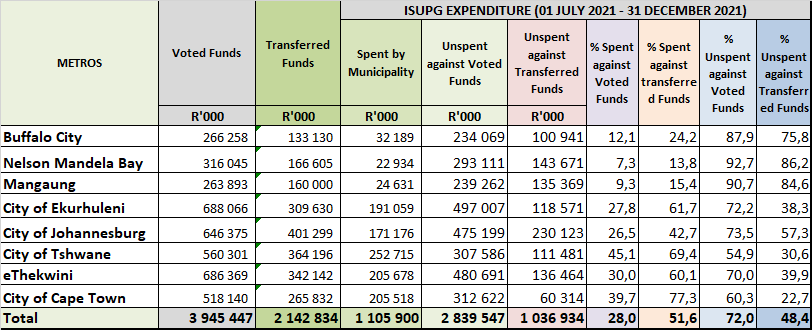 1
All Metros have spent below 30% of the total available funds except City of Tshwane, eThekwini and City of Cape Town which are at 45%,30% and 39% respectively.
All Metros that have reported less than  20% of their voted funds have received letters of intention to withhold future tranches including request to submit recovery letters;
Metros are spending the funds under planning and provision of basic services
ISUPG (Metros) Performance as at 31 December 2021
5/19/2022
MUNICIPAL EMERGENCY HOUSING GRANT 2021/22
The Department has thus far approved R30 million for Uphongolo Municipality and R15 million has been transferred with no reported expenditure;
Non-compliance letters will be issued to the Municipality for failure to adhere to reporting requirements in terms of DoRA  and
Additional applications are expected from Municipalities at the back of the recent heavy rains.
MEHG PERFORMANCE 2021/22 FINANCIAL YEAR
5/19/2022
47
6.  RECOMMENDATION
It is recommended that the Portfolio Committee on Human Settlements notes the Quarter 3 performance of the Department of Human Settlements.
5/19/2022
48
THANK YOU
5/19/2022
49